Jeopardy
Unit1~Unit3
Jeopardy
Jeopardy Unit1-1
good
よい
Jeopardy Unit1-2
club
クラブ、部活
Jeopardy Unit1-3
no
いいえ
Jeopardy Unit2-1
here
こちら、ここ
Jeopardy Unit2-2
nice
よい、すてきな
Jeopardy Unit2-3
she
彼女は
Jeopardy Unit3-1
study
勉強する
Jeopardy Unit3-2
practice
練習する
Jeopardy Unit3-3
a little
少し
Jeopardy Unit1-1
わたしを
me
Jeopardy Unit1-2
お願いします
please
Jeopardy Unit1-3
～出身の
from
Jeopardy Unit2-1
あれ
that
Jeopardy Unit2-2
英語
English
Jeopardy Unit2-3
友だち
friend
Jeopardy Unit3-1
音楽
music
Jeopardy Unit3-2
歌う
sing
Jeopardy Unit3-3
～が欲しい
want
Jeopardy Unit1-1
Are you a teacher?
No, I’m not.
Jeopardy Unit1-2
Are you in the brass band?
Yes, I am. 
No, I’m not.
Jeopardy Unit1-3
Are you from New York?
Yes, I am. 
No, I’m not.
Jeopardy Unit2-1
Is this an eraser?
Yes, it is. 
No, it’s not.
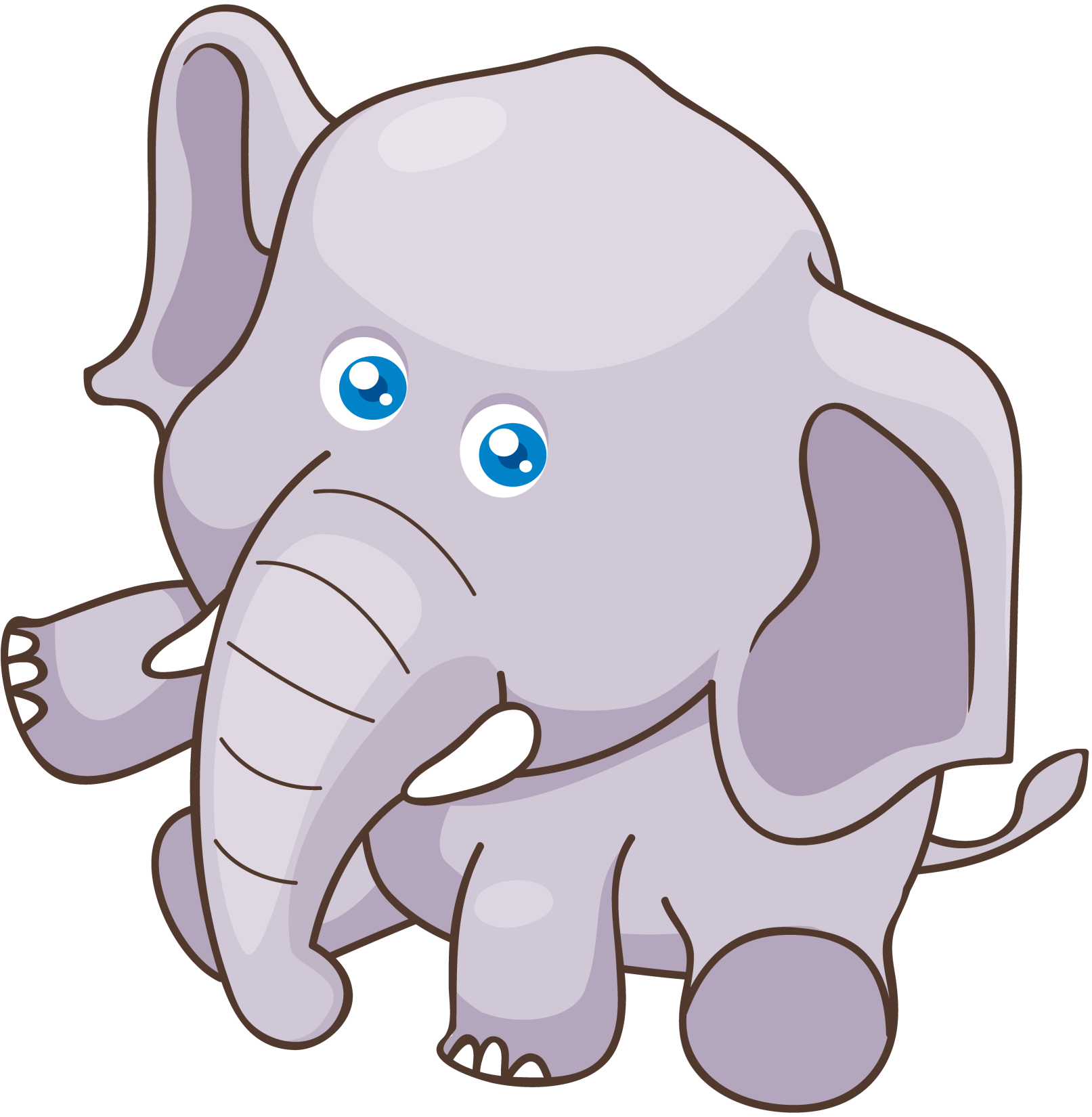 Jeopardy Unit2-2
Is that an elephant?
Yes, it is.
Jeopardy Unit2-3
Is Ms. Satou
a science teacher?
No, she’s not.
Jeopardy Unit3-1
Do you like math?
Yes, I do. 
No, I don’t.
Jeopardy Unit3-2
Do you play soccer?
Yes, I do. 
No, I don’t.
Jeopardy Unit3-3
Do you know about soccer?
Yes, I do. 
No, I don’t.
Jeopardy Unit1-1
Good morning.
と言われたらなんて返す？
Good morning.
Jeopardy Unit1-2
咲は何部？
judo
Jeopardy Unit1-3
ベイカー先生の出身国は？
America
Jeopardy Unit2-1
人に何かを渡すときに
言う表現は？
Here you are.
Jeopardy Unit2-2
富士山を英語で
Mt. Fuji
Jeopardy Unit2-3
Nice to meet you.
Nice to meet you, too.
Jeopardy Unit3-1
Johnの出身地は？
America
Jeopardy Unit3-2
Johnは曲を作りますか？
Yes
Jeopardy Unit3-3
Is John 24 years old?
Yes, he is